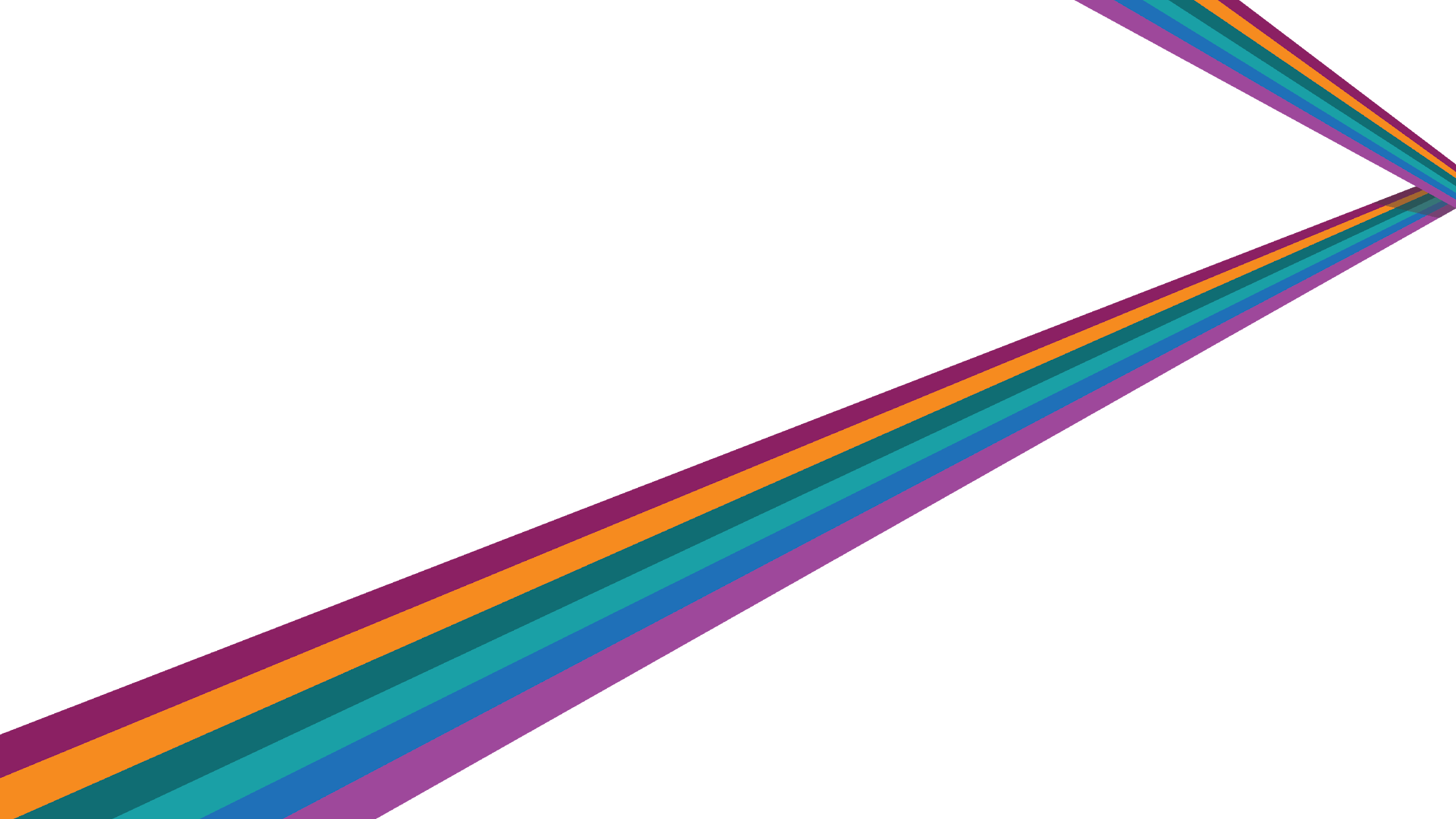 LOTI Data Ethics:
Recommendations for Local Government Data Ethics Capabilities
LOTI_LDN
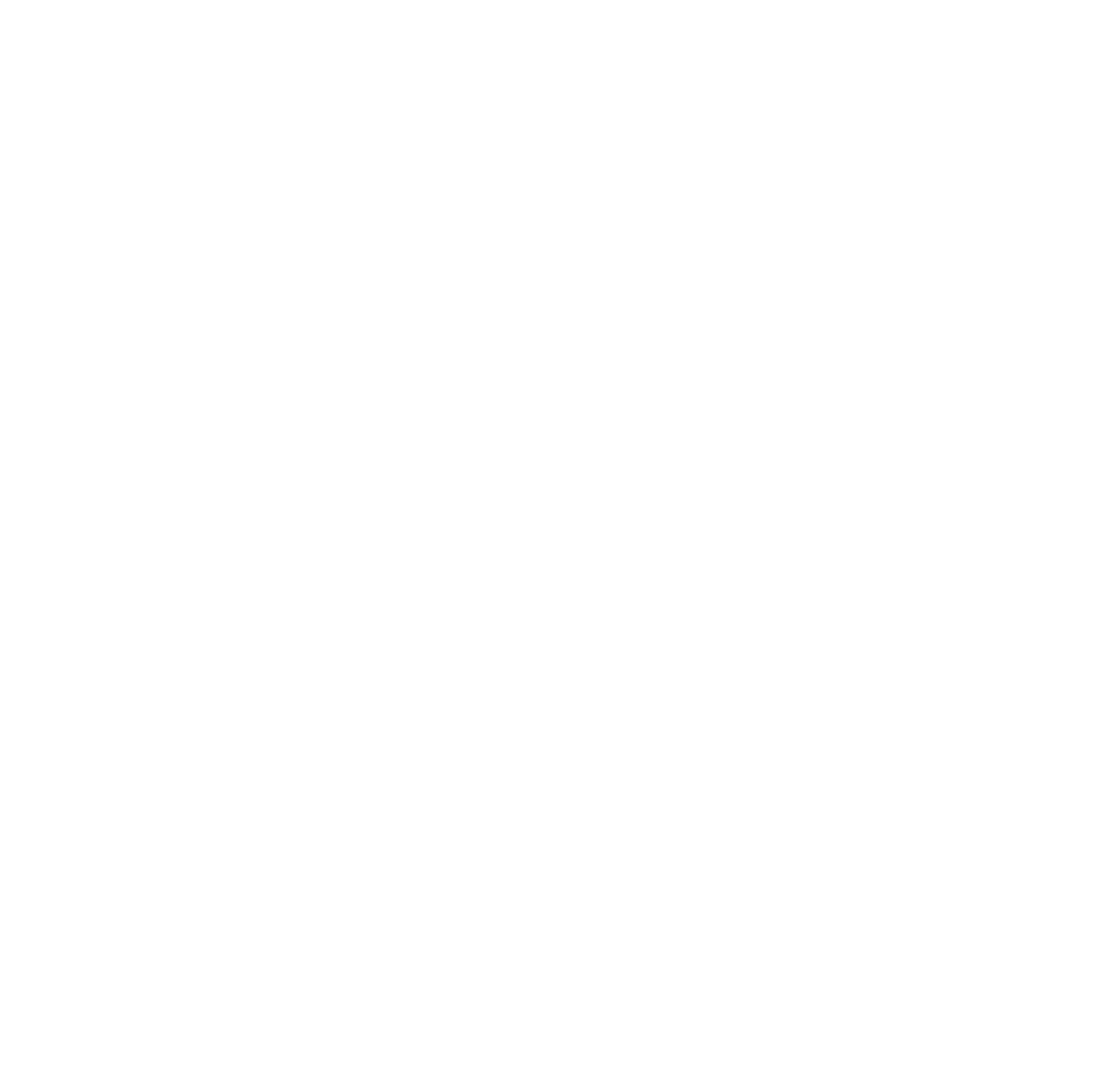 loti.london
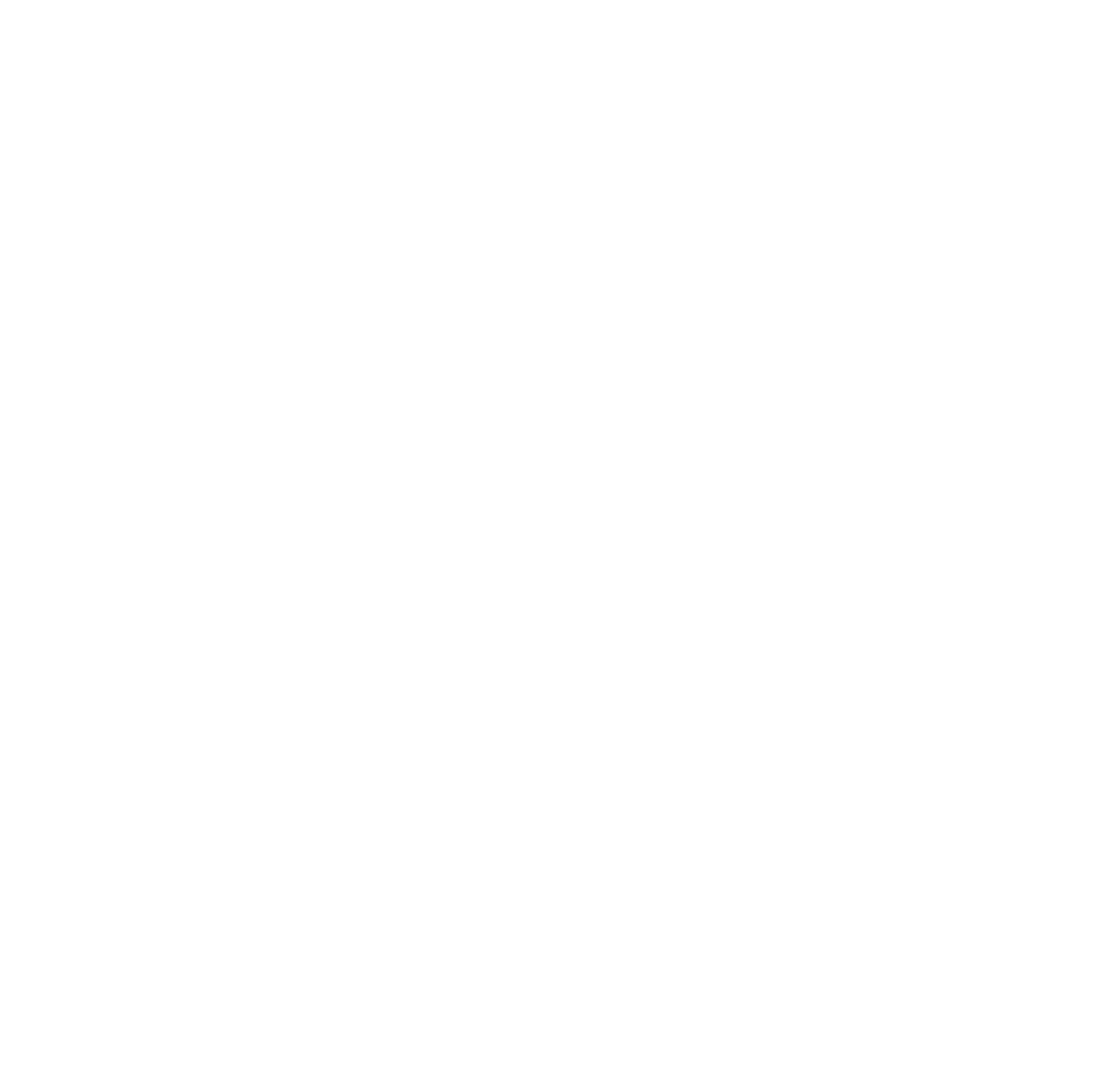 #LOTI
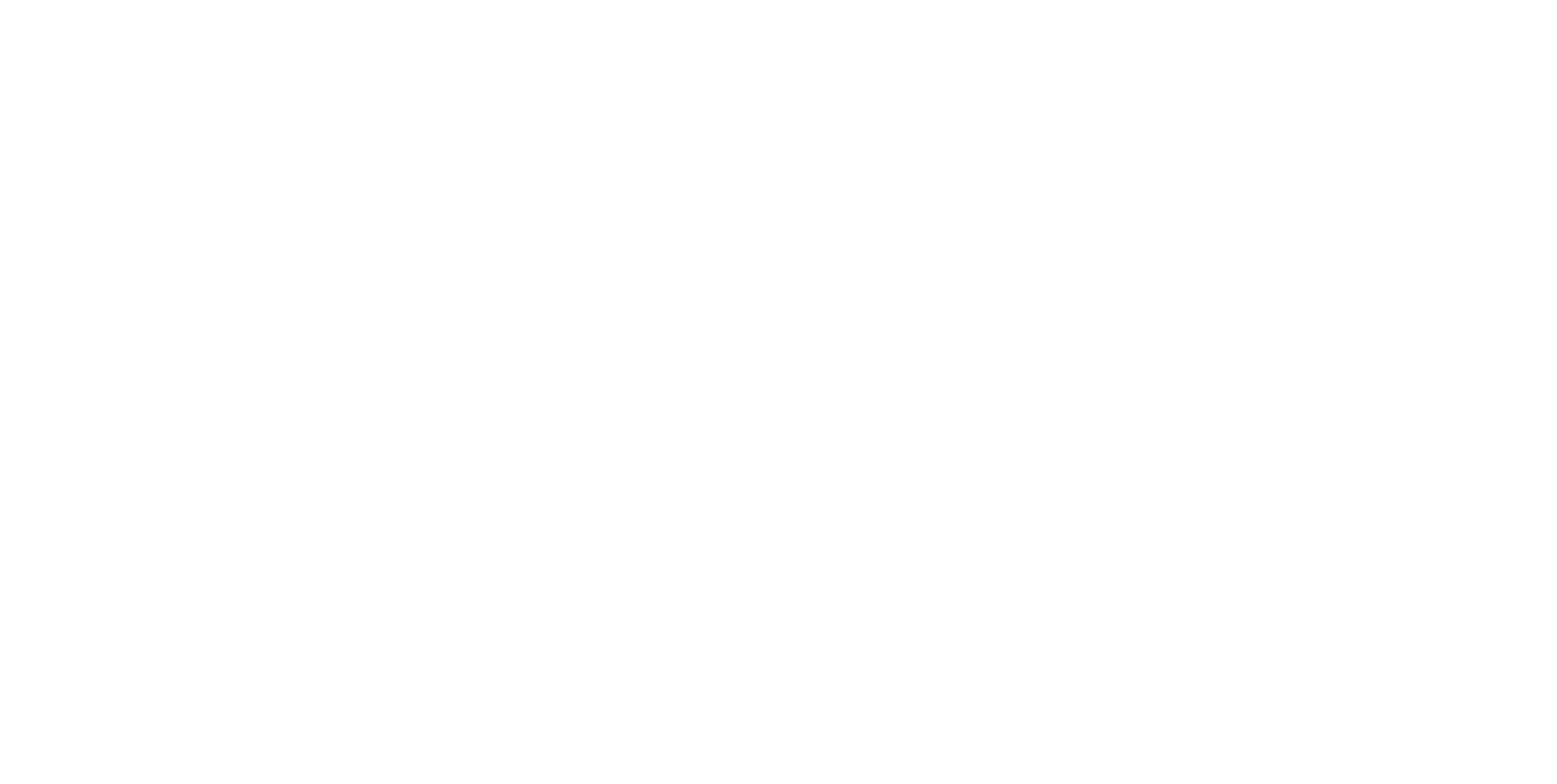 How to Use the Recommendations for Local Government Data Ethics Capabilities
‹#›
Local government need to be able to collect, share, analyse and innovate with data in a way that their residents expect of them. 

Accordingly, LOTI has developed 16 recommendations as a resource for local government to guide how they develop their data ethics capabilities. 

‘Data ethics’ refers to how we should collect, share and use data, and so goes beyond the legal obligations of local government, in particular as defined in the GDPR. 

Each recommendations comes with specific actions that should inform how a borough or interested organisation might deliver each recommendation.

The Recommendations are also listed in a LOTI-suggested ranking that suggests which steps are more appropriate for organisations at different ethical maturity levels. 

NB: This document is being transformed into a toolkit on the LOTI website for September 2022. More detailed information on each recommendation will accompany that toolkit.
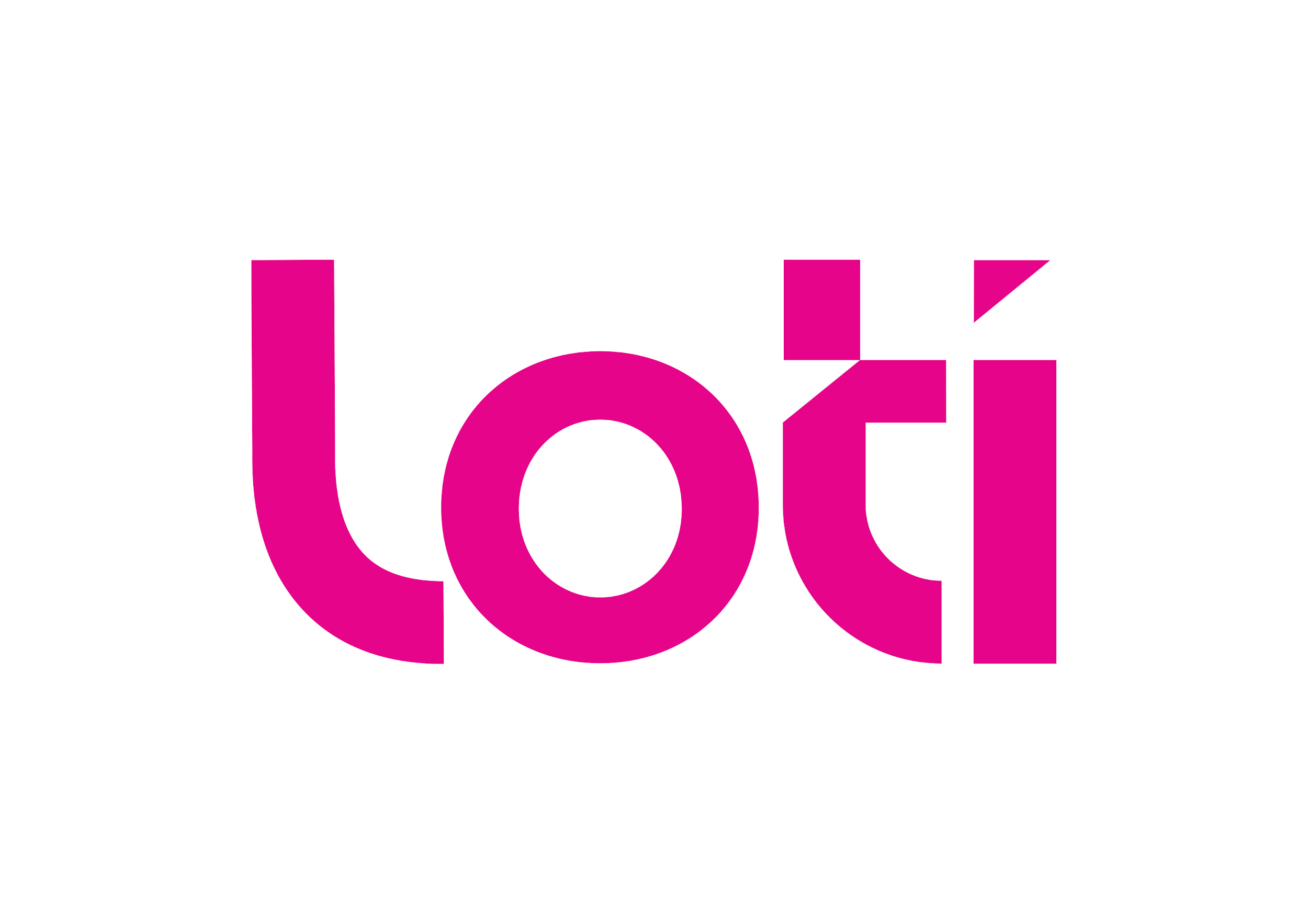 LOTI Recommendations for Local Government Data Ethics Capabilities
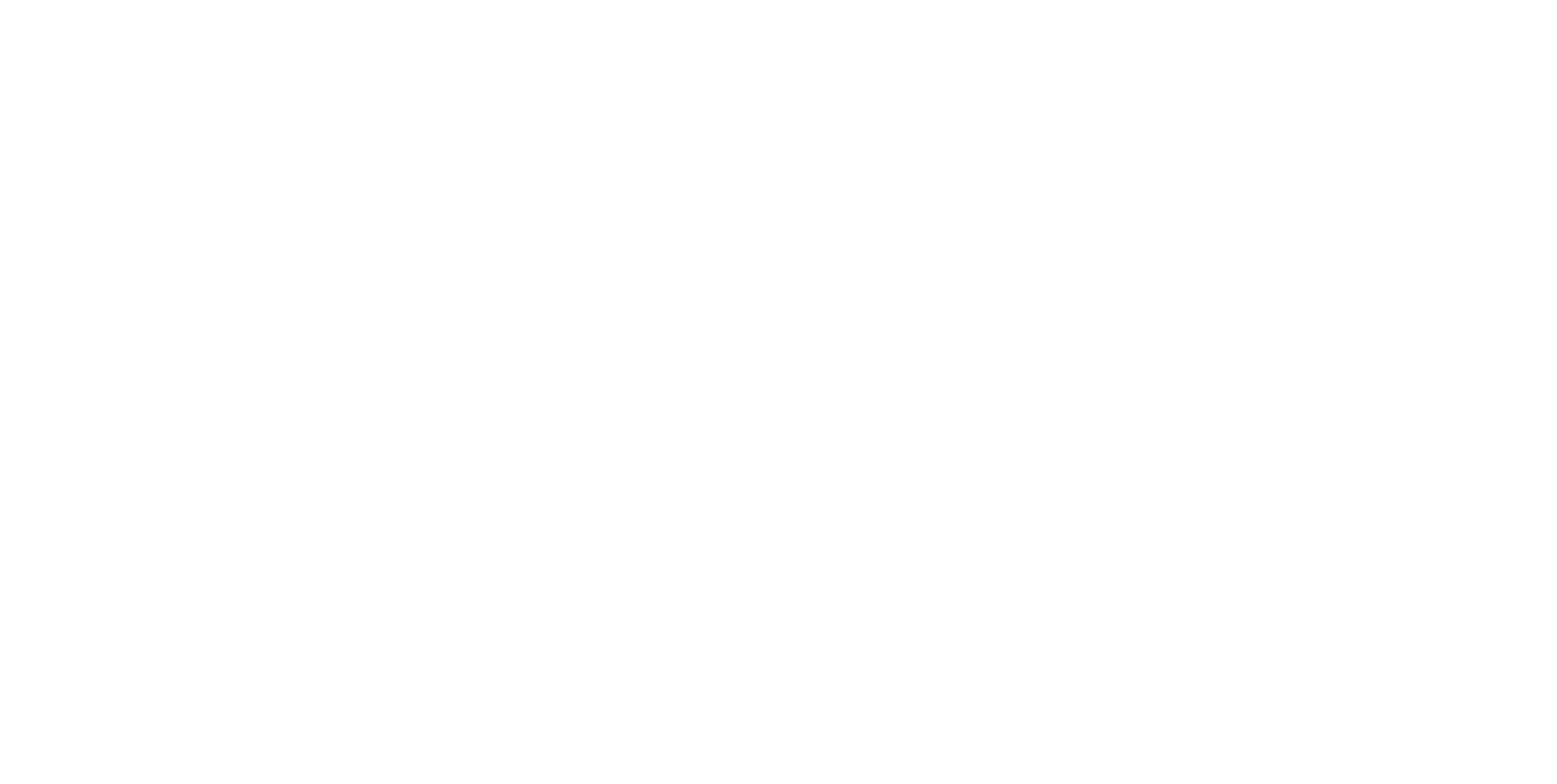 Recommendations:  Principles and Values.
‹#›
Adopt five key universal principles: Transparency; Accountability; Privacy; Fairness; Safety; 

Ethics should be guided by value-based principles which reflect the values held by the society in which those decisions are made. LOTI suggest adopting 5 key universal principles: transparency, accountability, privacy, fairness and safety as guiding principles for all decisions made using or about data.

They were chosen because they are both extremely relevant for local authorities, and almost universally shared in other principles documents from around the world.

To learn more about each individual principle, and what types of commitments they might encompass, LOTI has produced a more detailed guide, which can be accessed here. Organisations can also read about other principles they may want to consider within the document.
Recommendation in Practice:
Camden Borough created a Data Charter with their residents, which contains all of the above principles.
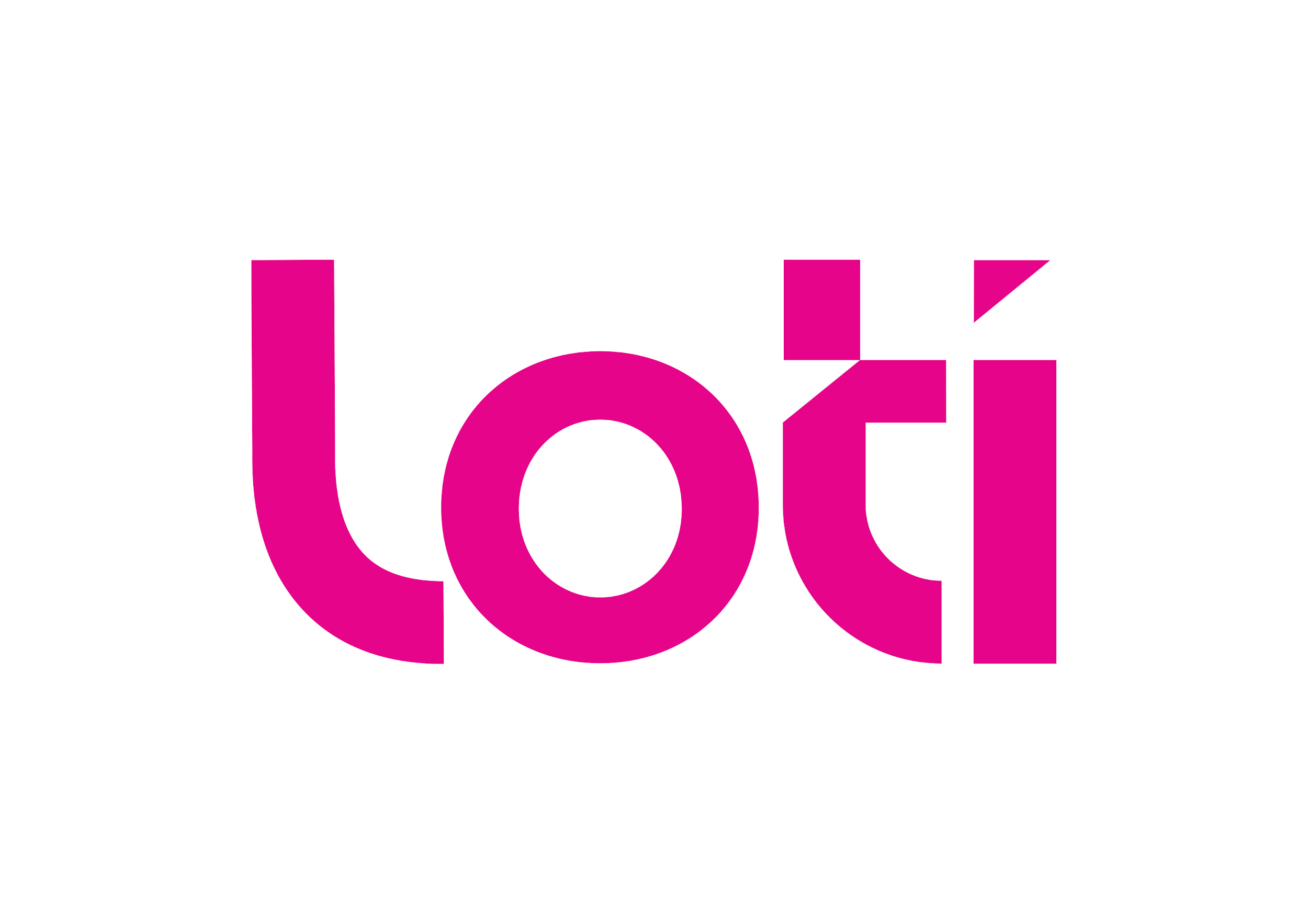 Recommendations:  Principles and Values.
‹#›
Incorporate data ethics into a formal policy or data strategy that directly inform decisions and hold teams to account.

The ethical principles that shape an organisation should be formalised and incorporated into a policy document within that organisation. In particular, LOTI suggest them being part of a data strategy, giving ethics its appropriate importance in how an organisation uses data. 
The principles suggested in Recommendation 1 are in line with international good practice, plus expectation of London’s residents, as tested by Camden. Therefore, LOTI believes that boroughs can confidently adopt these principles into policy without further engagement. 
LOTI recommends that the policies be designed to be as practical as possible, for example associating organisational deliverables with principles, to move from principles to action.
Recommendation in Practice:
Camden’s Data Charter includes a set of commitments that the Council promises to deliver with different time frames, which are informed by the 7 principles of the Data Charter.
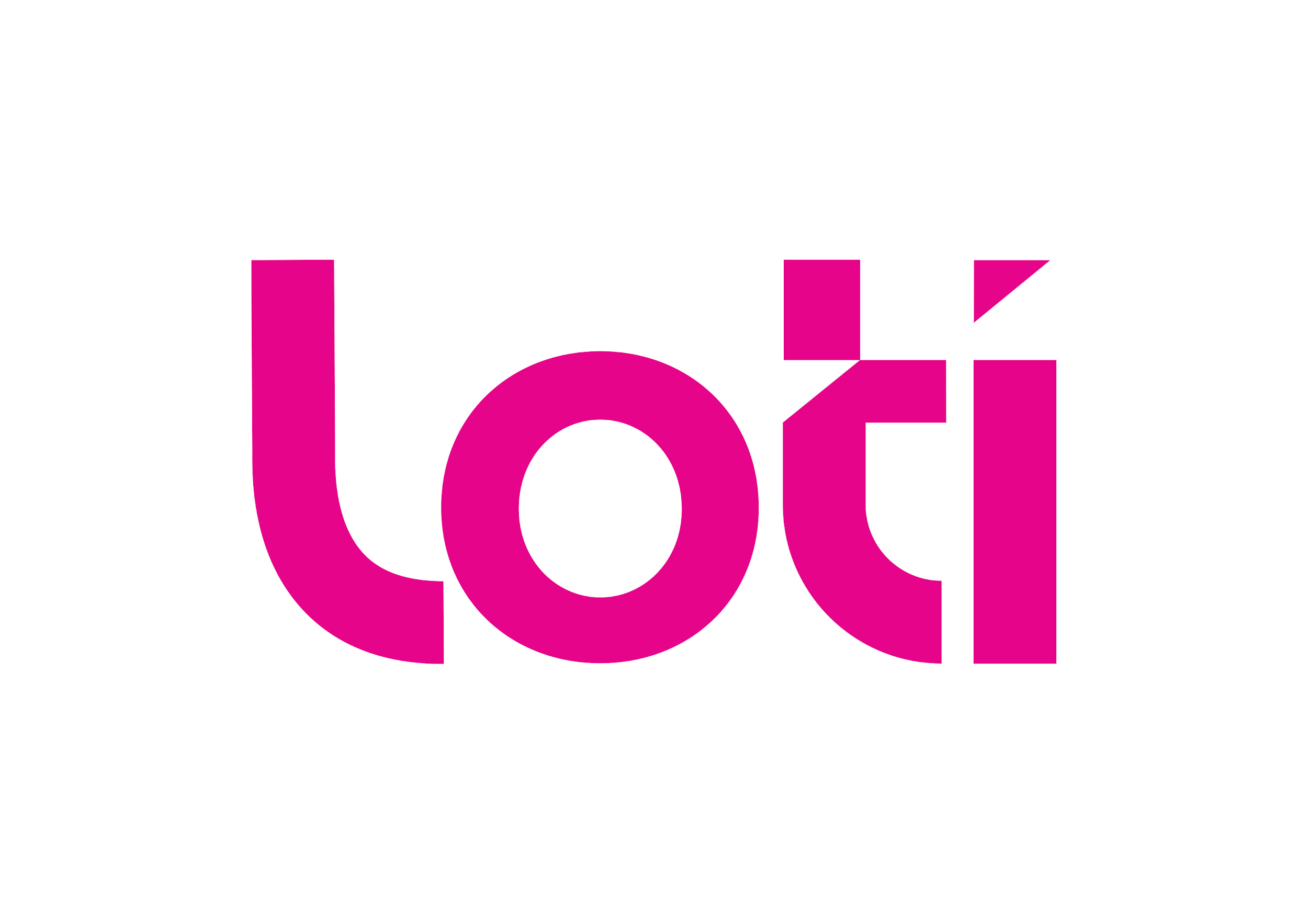 Recommendations:  Resident Engagement.
‹#›
Share details of data use publicly and in appropriate language.

LOTI recommends that local authorities should follow the communication principles set out in the UK Algorithmic Transparency Standard, which details two levels of communication necessary to ensure appropriate transparency for a given project:

Tier One: Active, up-front communication to those most affected, with a high-level plain language description of the data use.

Tier Two: Passively available, more detailed and technical information available to access for anyone interested, including residents but also researchers or journalists.
Recommendation in Practice:
As part of Camden’s Data Charter, they produced case studies of how they were using data to be communicated to non-expert citizens with the help of the Alan Turing Institute.

The South London Partnership has a map of active public realm sensors, with location and purpose of sensors clearly communicated for interested readers.
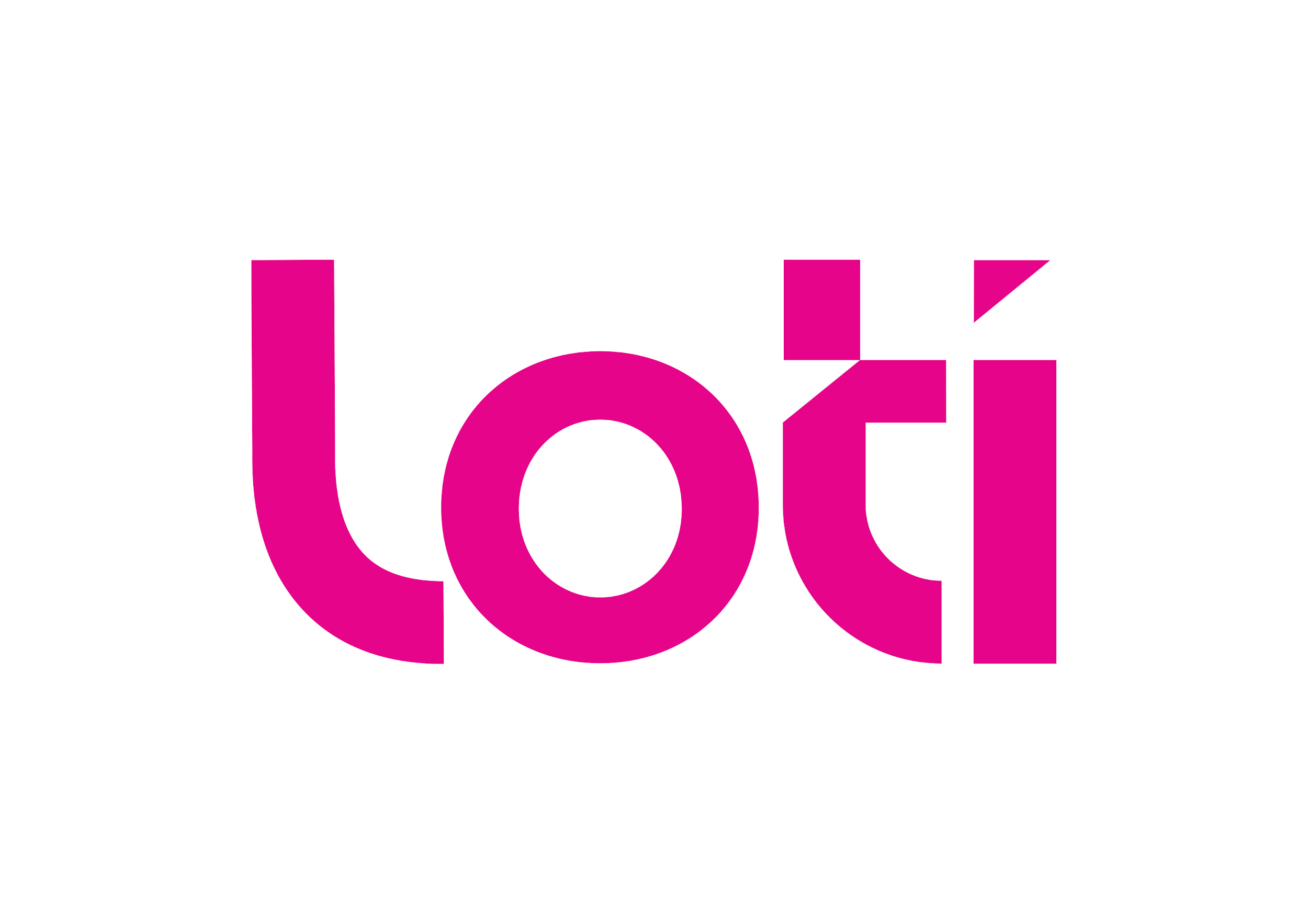 [Speaker Notes: *Opening paragraph:
It is important to communicate how data is being used, to enable accountability but also because there is significant lack of understanding around this already. Councils need to ensure that their decisions made with data are explainable both to someone with limited data literacy and to expert audiences like researchers or journalists.]
Recommendations:  Resident Engagement.
‹#›
Proactively inform residents when they are subject to complex data processes, such as automated decisions, AI-powered robots or surveillance technologies. 

Whilst organisations have legal responsibilities for communicating certain types of data decisions or methods of data collection, there are ethical design considerations which extend beyond the legal obligations contained within documents like the GDPR.

Fundamentally, these are often design considerations - how and when you communicate specific bits of information with residents. Below are a list of specific examples where LOTI believe councils should more proactively communicate with residents about how decisions are being made with data.
Automated Decisions - For example, there is a legal obligation to tell a data subject if an automated decision is made about them. However, LOTI recommends that local authorities proactively tell data subjects in advance of such a decision even being made, that the decision will be done with an automated manner.
Recommendation in Practice:
The Central Digital and Data Office (CDDO) state that for AI-powered chatbots on the gov.uk website, “it’s best to make it clear the user is not talking to a real person.”
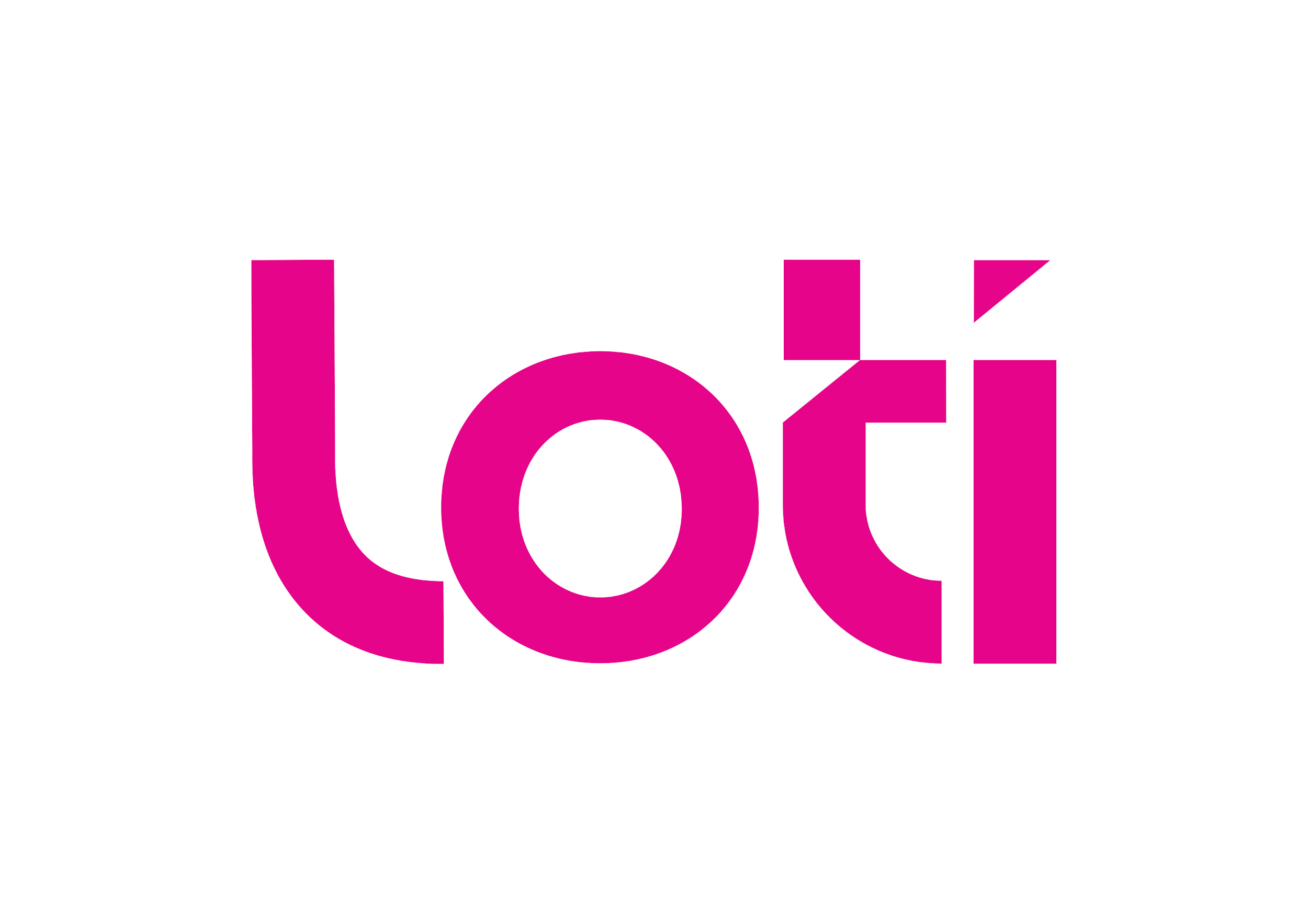 [Speaker Notes: *Sensitive Data - LOTI also recommends that local authorities proactively communicate when and where they are collecting certain types of more sensitive data, such as biometric information, particularly through more invasive collection methods like surveillance. Importantly, this means sharing upfront how the data is stored, shared and used, in straightforward language that anyone with limited data literacy could understand. 

Interacting with a Bot - It is important that residents know at the start of a conversation if they are speaking with an automatic chatbot or a human. Research shows that people do not like being deceived thinking they were speaking to a human. This is currently a proposal in the EU AI Act and may soon be UK legislation.]
Recommendations:  Resident Engagement.
‹#›
Engage residents to establish guidance or policy around their values and expectations for new, more advanced, untested or publicly divisive data uses.

Engaging residents in deliberative or consultative processes is helpful for understanding how residents actually feel about particular data uses. These opinions and values should shape how a borough ethically approaches their data use. 

These processes can vary immensely, depending on the need and resources of the organisation. However, there is useful guidance to help councils understand what is possible. 

The Alan Turing Institute have produced useful guidance here which LOTI recommends to boroughs. It includes both a description of when to engage residents in the timeline of a project (in summary: the design stage is best, but whenever is good!), and a guide on engagement methods which LOTI recommends as a useful resource explaining the different types of options available, and their relative strengths to each other.
Recommendation in Practice:
In Portland, Oregon (US), the city administration is consulted its residents to inform the creation of a policy on surveillance technologies, which can be read about here.
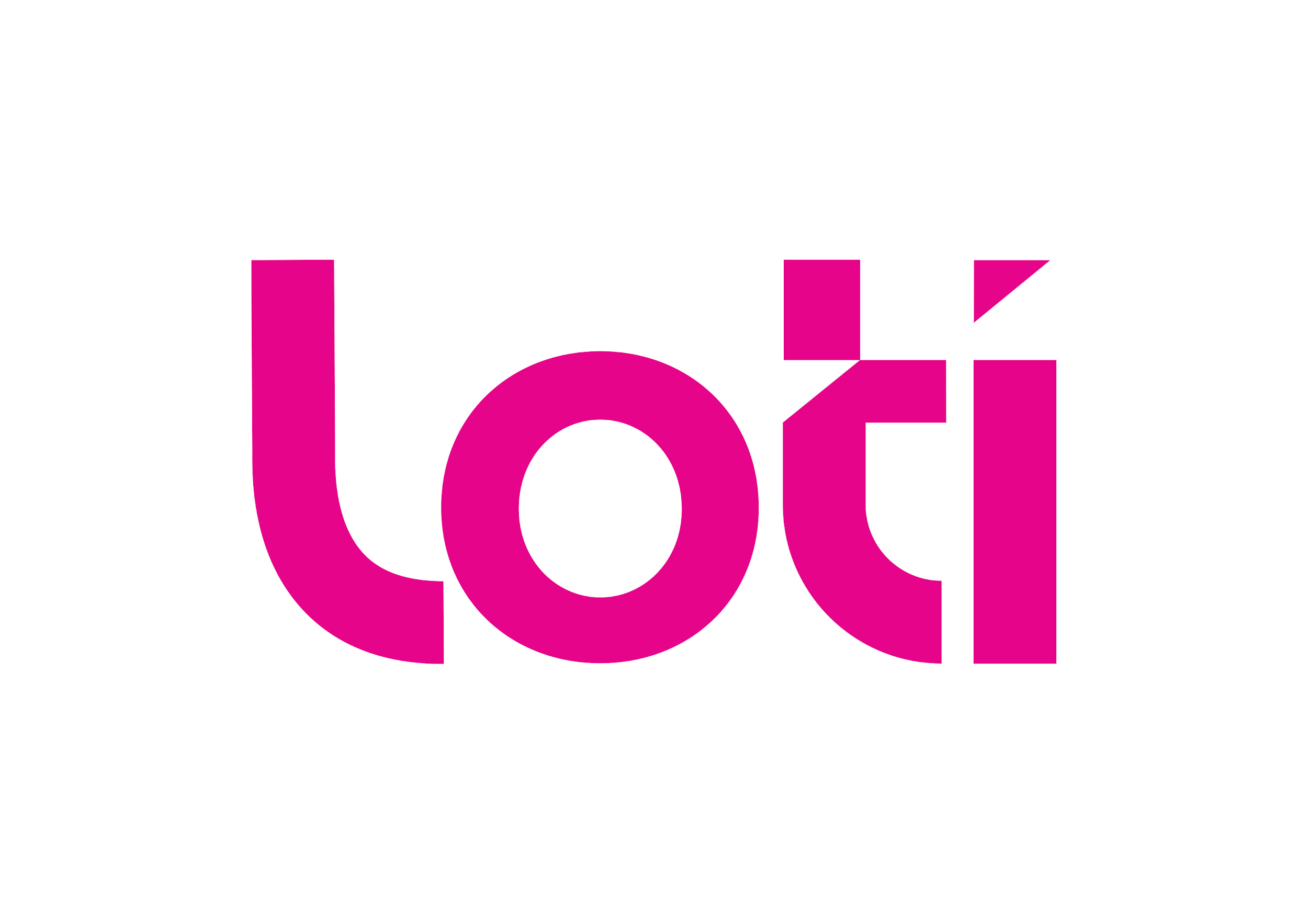 [Speaker Notes: For more detailed guidance, LOTI recommends consulting the OECD’s research on innovative citizen engagement, including their seminal ‘Catching the Deliberative Wave’ report. *Recomendation in practice 2:
In Camden, they used the process of a citizen jury complemented by resident surveys to inform how their data strategy might be created.]
Recommendations:  Resident Engagement.
‹#›
Develop data (ethics) literacy of residents

To truly be accountable, those fundamentally holding councils in a democracy to account, their residents, need to understand data issues sufficiently to understand council data decisions in the appropriate context. 

As such, LOTI believes that the most mature organisations will proactively seek to educate their own residents on data issues, including, but not necessarily limited to:
How councils use data;
What their legal rights as a resident around data are;
Technologies where there are particular ethical dilemmas;
How councils mitigate ethical risks;

To do this, LOTI recommends Information Governance (IG) officers, data officers, and resident engagement and communication officers develop public campaigns around data.
Recommendation in Practice:
The Alan Turing Institute created a ‘Citizen’s Guide to Data’ to help educate residents in Camden’s citizen jury understand the social, legal and ethical issues around data.
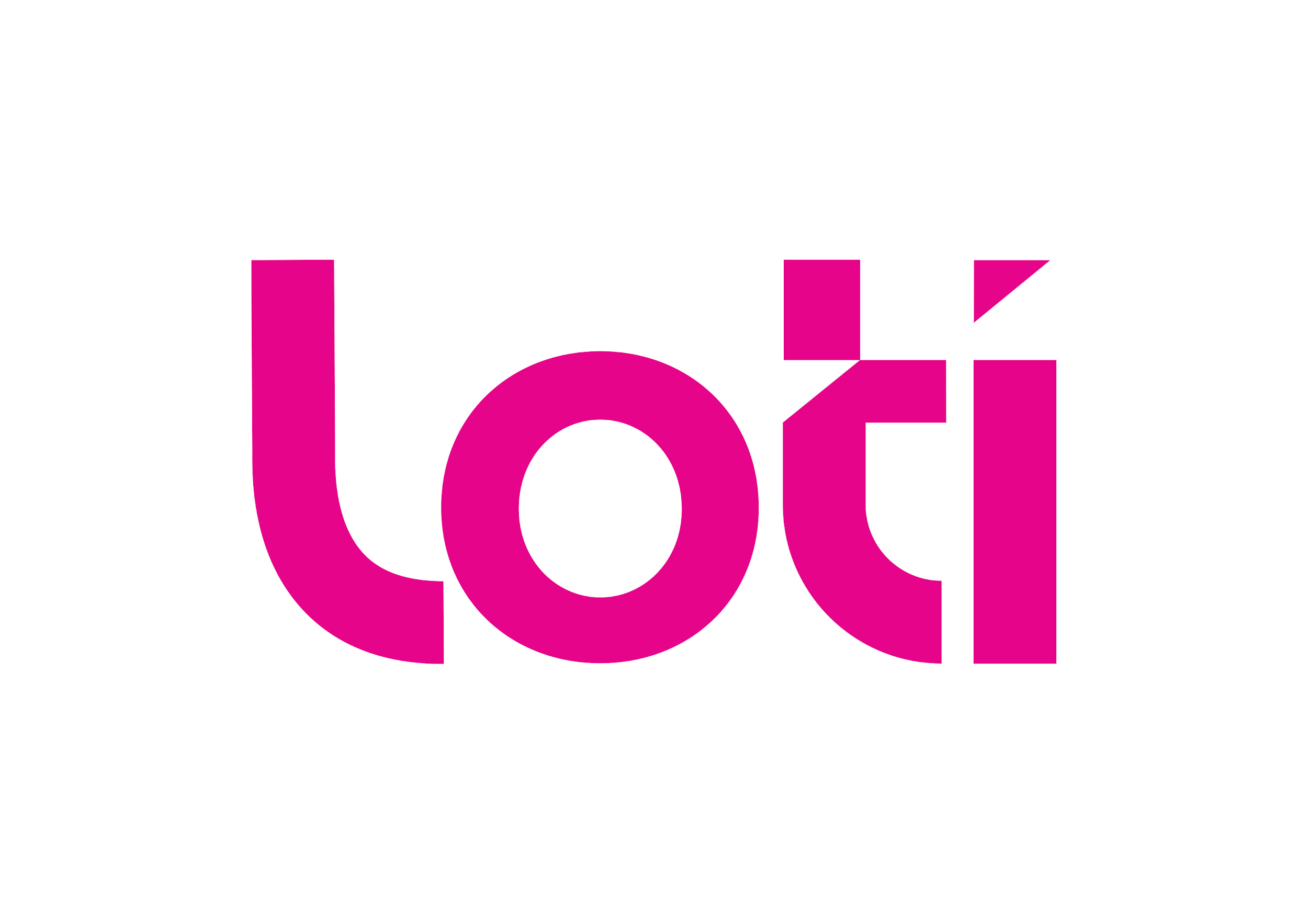 Recommendations:  Governance & Processes.
‹#›
Create a data ethics process flow for data projects. 
Data project managers will need to be aware and making appropriate risk-mitigating decisions about ethical risks throughout the lifecycle of a project, including the design and testing stages, and the implementation and the evaluation. 
Importantly, there should also be internal accountability at a managerial level to ensure that ethical checks are consistently being taken and evaluated. 

To map out these important processes, LOTI recommends creating a data ethics process flow for data projects. This can help an organisation map what checks are happening at each stage of a process, and in doing so, reveal some of the skills and competencies that an organisation may wish to develop (see Recommendation XX: Developing Skills and Culture).
Recommendation in Practice:
LOTI created a generic Data Ethics Process Flow based on the one created for Brent, which can be accessed here.
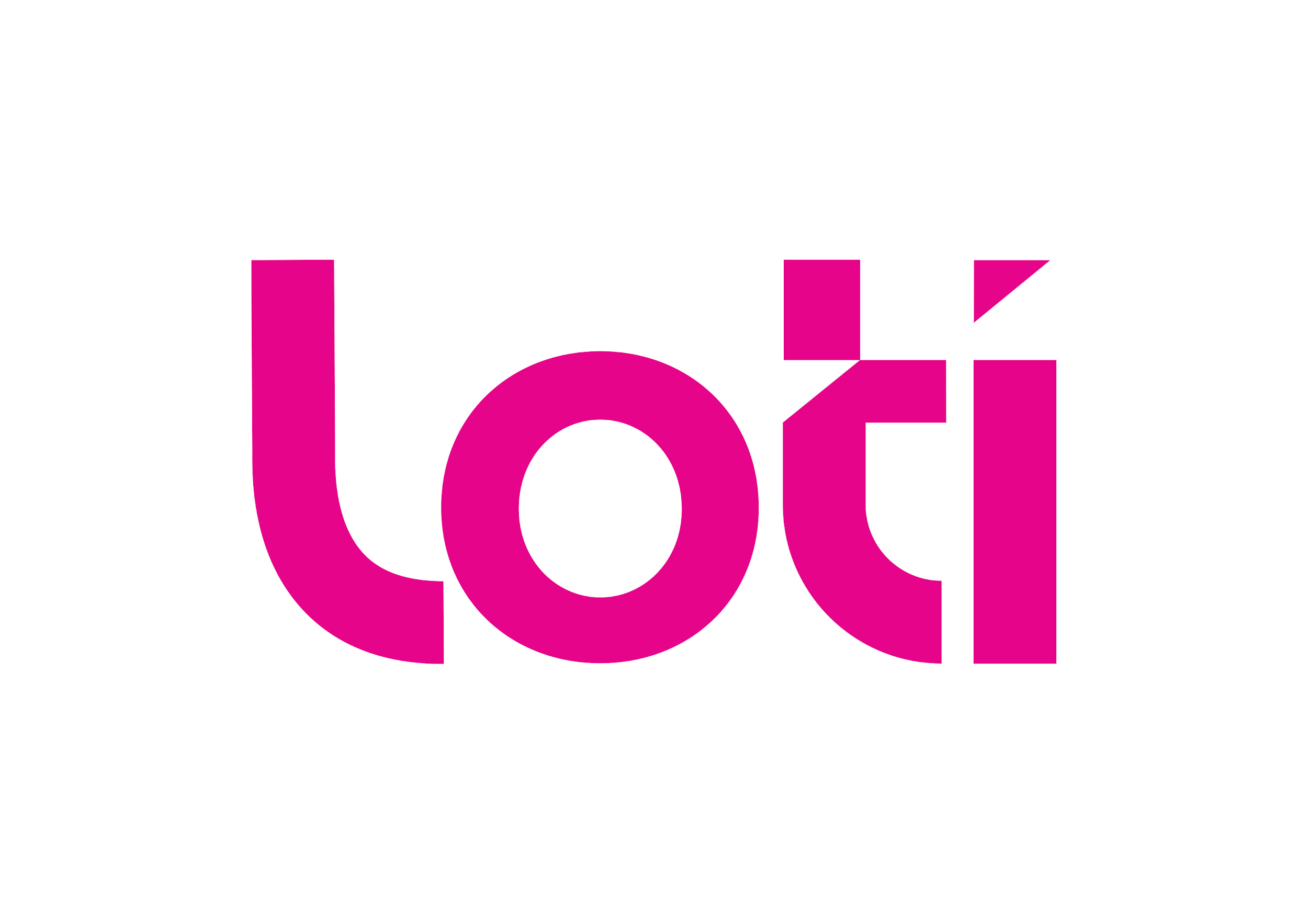 Recommendations:  Governance & Processes.
‹#›
Test and implement the appropriate tools for doing data ethics (identified for the ethics process flow). 

There are a growing number of tools which can help data projects manage ethical considerations, which can be suitable for different stages of the design process (see Recommendation 7).

At the conception and design stage of a project, LOTI recommends using the Open Data Institute’s Data Ethics Canvas, or the Government Digital Service’s Data Ethics Framework.

Impact Assessments are also useful tools, and include Data Privacy Impact Assessments or Human Rights Impact Assessments, as well as recently Algorithmic Impact Assessments (AIAs).

Lastly, audits, including technical and regulatory, can evaluate both the data systems themselves and the potential broader consequences of a data project during or after the fact.
Recommendation in Practice:
Brent’s data ethics process flow identified the need for a design stage tool. They use the Open Data Institute Data Ethics Canvas, which can be accessed here.
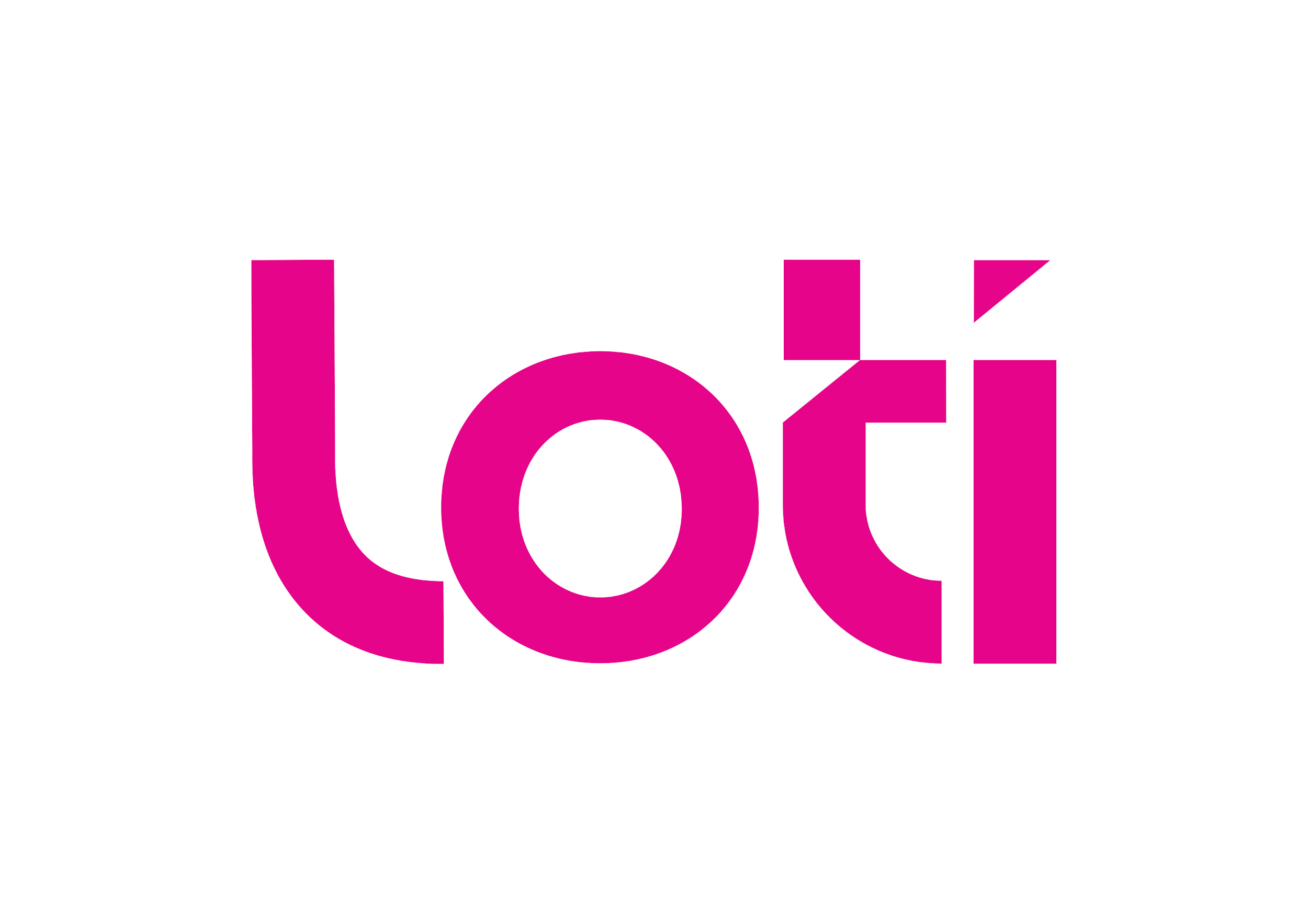 [Speaker Notes: * Different tools will require different skillsets for organisations. For example, a technical audit of an algorithm will require more advanced data skills than doing a Data Privacy Impact Assessment. Equally, data experts may need greater understanding of the social elements of risk associated with their models if they are to adequately complete the ODI’s Data Ethics Canvas. See Recommendation XX for more detailed information on training for staff.

LOTI recognises that most organisations do not have a]
Recommendations:  Governance & Processes.
‹#›
Share ethics assessments and evaluations of data projects to develop shared and consistent ethical decision-making.

In the spirit of transparency, and to help with shared learning across boroughs by enabling officers to see how other councils evaluated and mitigated certain risks, LOTI recommends that councils publish any assessments or evaluations that they do of data projects. 

These can include impact assessments (for example, a Data Privacy Impact Assessment (DPIA), Equalities Impact Assessment (EIA) or an Algorithmic Impact Assessments (AIAs) (see this Ada Lovelace report for more information)). However, it might also include

Whilst councils might initially have to publish their assessments on their own websites, LOTI proposes developing a central platform for London that might house impact assessments independently.
Recommendation in Practice:
The UK Algorithmic Transparency Standard plans to publish impact assessments as part of a proposed transparency register, initially on this webpage.
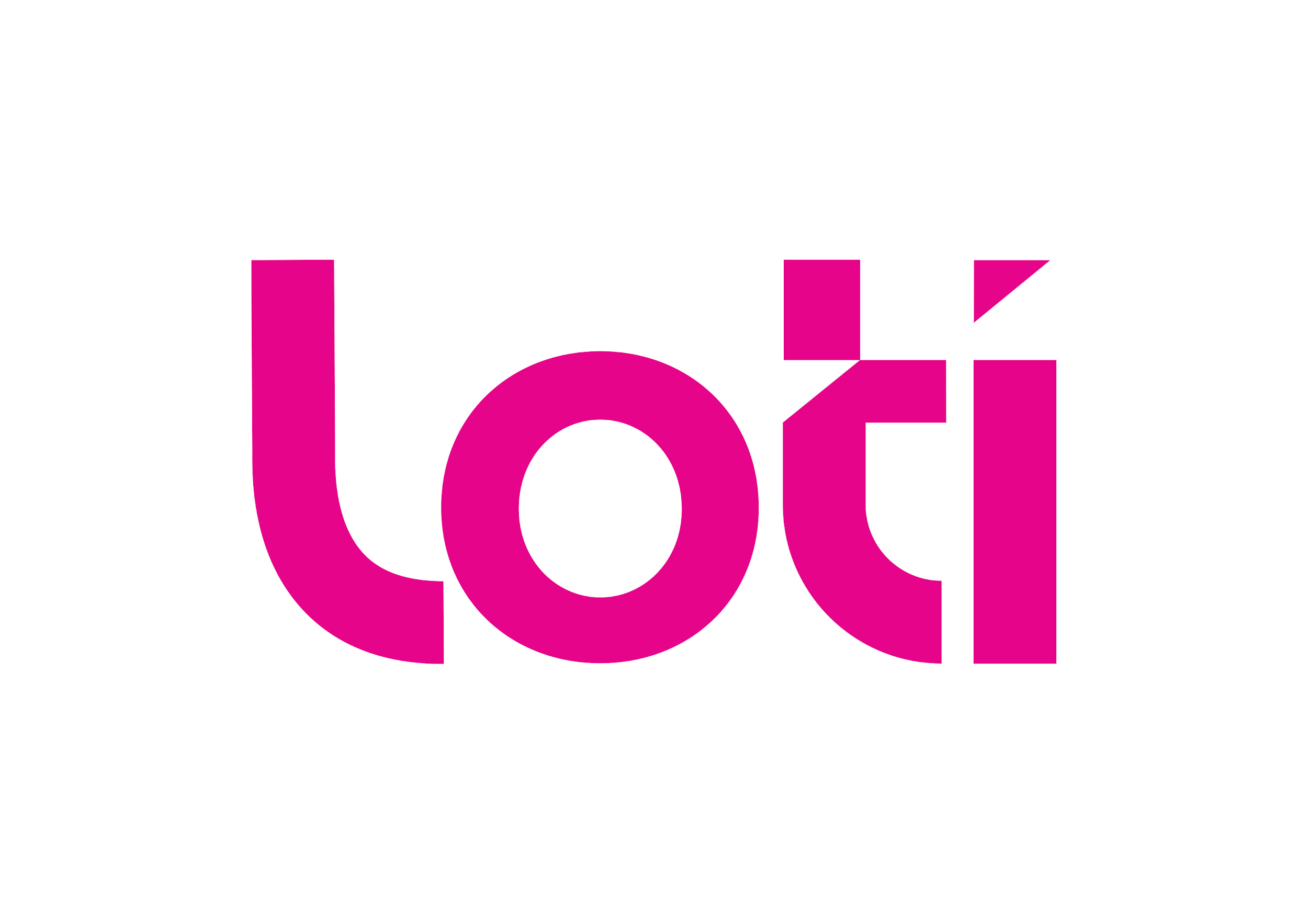 [Speaker Notes: *As part of LOTI’s London Data Ethicist offering to boroughs, LOTI commits to publishing all of its own evaluations and advice that it gives to boroughs.]
Recommendations:  Governance & Processes.
‹#›
Establish a Data Ethics Board

A data ethics board can be a powerful governance structure for an organisation, advising and shaping individual projects and policies on their ethics.

An ethics board is usually advisory (i.e. it provides non-binding recommendations), but some ethics boards are given institutional power to halt particularly harmful projects.

Three important features of an advisory data ethics board are:
Independence: the board’s recommendations should not be influenced by the organisation.
Expertise: it should contain ethics experts from different backgrounds from both within and outside the organisation.
Transparency: emerging good practice is that the board publishes its members and minutes.
Recommendation in Practice:
Brent Council created a Data Ethics Board in 2021 with the help of LOTI, which can be read about here.
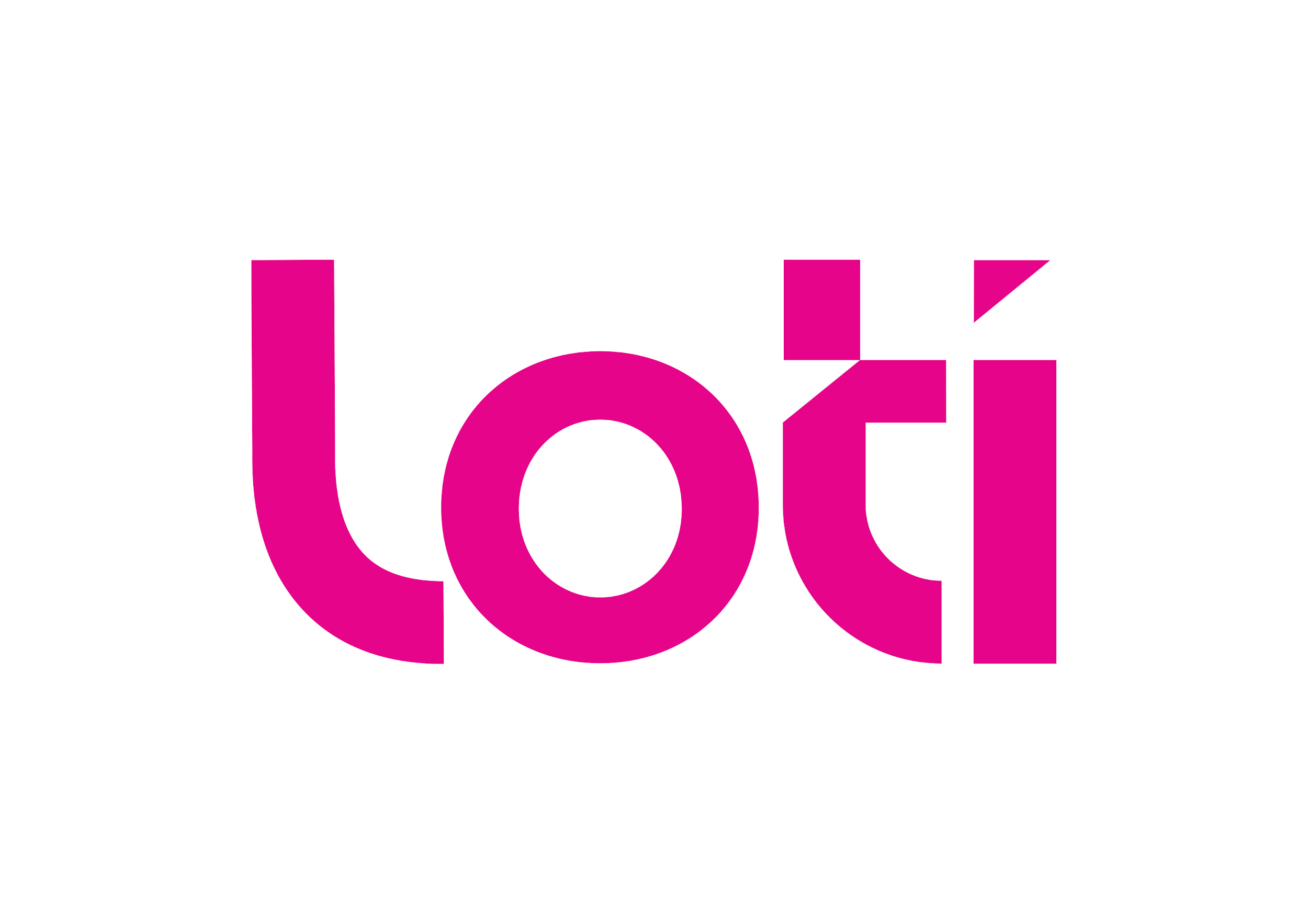 [Speaker Notes: * LOTI recommends a public sector ethics board specifically to have the following features: 
Function: The borough should take project proposals, post-impact assessment where initial risks have been identified, as well as corporate policy proposals to the board periodically. The Ethics Board should be able to review and make proposals on a project in the meeting it is first shared. The follow-ups to the board’s advice should be acted upon by the managers of the project, and reported back to the Board via the borough Officer who acts as secretariat to the Board. 
Independence: Able to give independent advice to the borough, free of influence by the host borough.
Membership: 	The ethics board should have sufficient external representation, ideally including experts in data experts in information governance, data law from industry, academia, and legal professions. It should also include civil society representation, for example from local community organisations. The board might also want to include internal representation from departments outside of the digital, data or IT directorate, for example from legal. Lastly, LOTI recommends prioritising demographic diversity when creating the board, as a diverse set of experiences is a better foundation for realising risks, particularly to minority groups. 
Transparency: The borough should publish information online about the board’s function, composition, and minutes of its meetings, including its recommendations that it makes.  

Similarly, LOTI also proposes creating a pan-London Advisory Ethics Board as an alternative or supplementary resource for boroughs. LOTI recognises that not every borough may have enough projects to necessitate a board, and that if every public sector organisation or company had their own ethics boards there wouldn’t be enough experts to go around! Therefore, a pan-London board might serve the needs of individual boroughs, plus be an appropriate board for any collaborative, multi-borough data projects.]
Recommendations:  Governance & Processes.
‹#›
Create simple appeal and recourse mechanisms for residents to challenge data-made decisions.

One component of the principle of accountability is the ability for residents to appeal either the data stored on them, or the outcome of a decision made about them based on that data. 

Whilst there are legal obligations for councils which cover elements of this, LOTI again recommends that councils proactively develop mechanisms that make this as easy a process as possible for residents, as an ethical commitment to the residents that councils represent. 

One good example for this is in recruitment. If an organisation is sifting CVs by using an algorithm, then applicants need a very timely appeal and recourse process. Applicants may need a decision overturned sufficiently quickly  that they can still participate in the next stage of a recruitment process.
Recommendation in Practice:
The European Union has provided guidance for organisations that detail a right to a hearing or appeal for automated decisions as a complement to the GDPR, which can be viewed here.
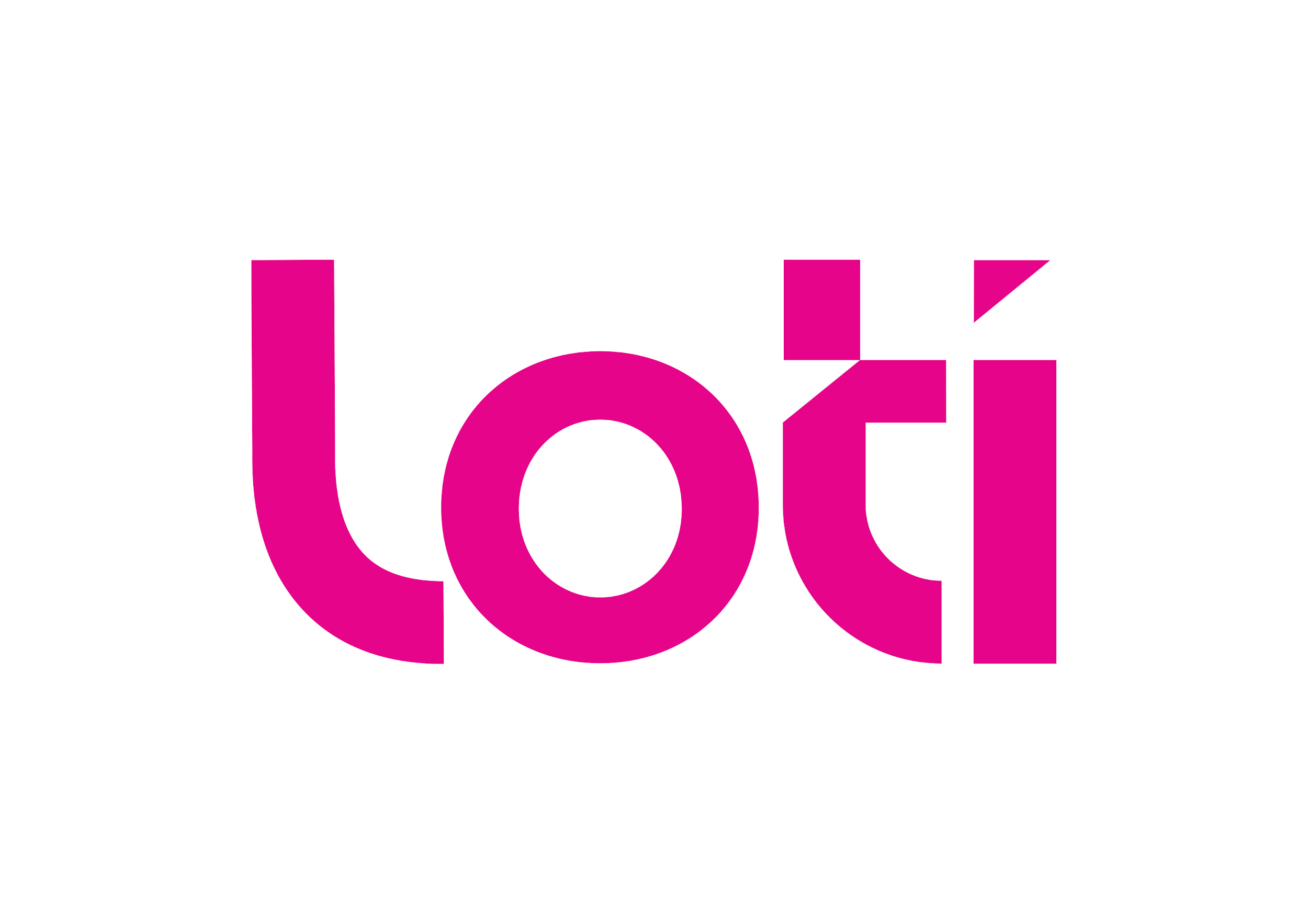 [Speaker Notes: *LOTI recommends that data teams, in the design stage of any new data project, consider whether residents will need the right to appeal and recourse. If so, LOTI recommends using user-centred design and digital methods to ensure that these processes sufficiently meet the needs of the data subject in the social context of the specific data subject.]
Recommendations:  Governance & Processes.
‹#›
Ensure suppliers meet data ethics principles and transparency standards.

Local authorities will always outsource certain data activities to suppliers. When procuring technologies or services, boroughs shouldn’t just be looking to what company is most efficient, but should also be assessing which companies or technologies are most ethical. 

In practice, suppliers should be held accountable to the same standards as the local authority itself, as that is the expectation of residents, and the council’s commitment to them. 

In particular, this might involve conditions around transparency: that residents know who has their data and how it is being used, when it is not the council itself (which has built-in accountability mechanisms).

This might require new types of procurement policies, as is suggested by the UK Government’s guidelines for AI procurement, which can be read here.
Recommendation in Practice:
The City of Amsterdam in the Netherlands has ensured that vendors of algorithms must comply with the requirements of transparency and fairness that the city follows.
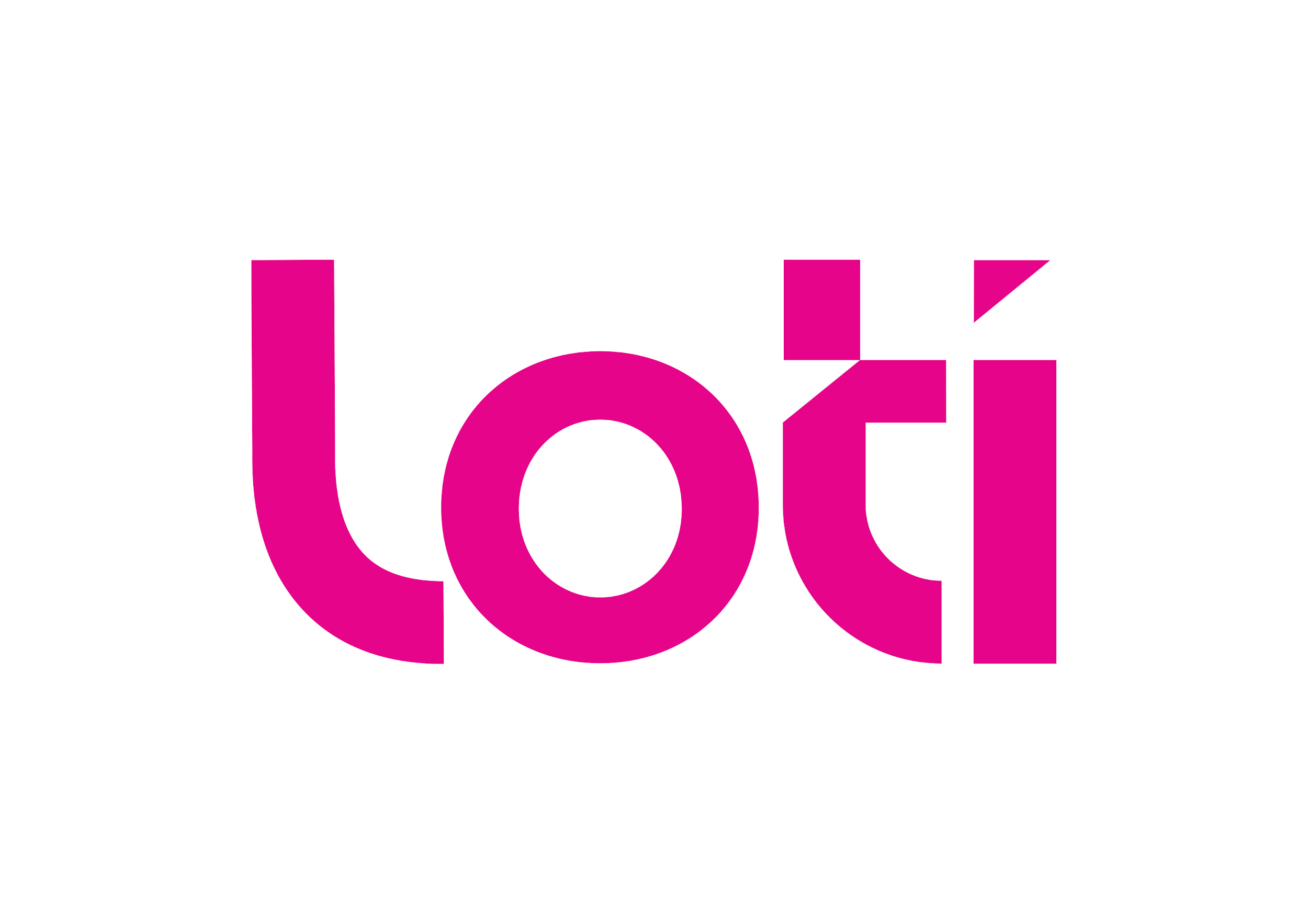 Recommendations:  Skills & Culture.
‹#›
Invest in data ethics skills training for data professionals, leaders, and service managers.

Managing data ethics well requires specific skills, methods and knowledge that should be developed in staff at different levels through professional training courses. 

A useful grounding is Tim Berners-Lee, the creator of the internet and founder of the Open Data Institute, describing data ethics as a ‘socio-technical’ design discipline. This means that ethics requires both “technical” knowledge around data collection and processing, as well as “social” expertise understand how data–based systems shape and function in society. 

Below, LOTI provide a variety of skills that are important under this socio-technical umbrella, and suggest trainings that councils might want to use to upskill their staff.
Recommendation in Practice:
Two members of the LOTI team are taking part in the Open Data Institute’s Data Ethics Professionals and Facilitators course, which can be found here.
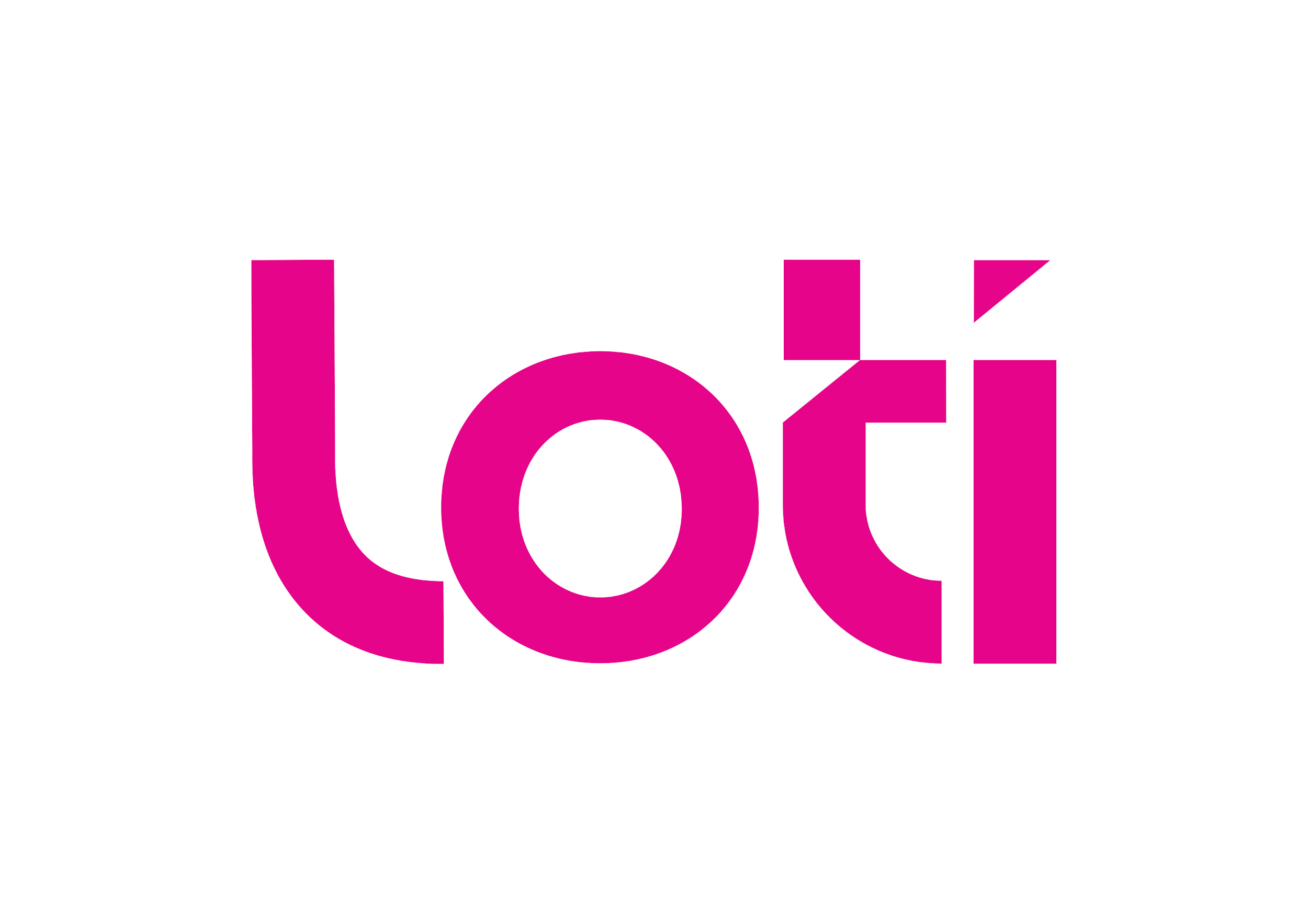 [Speaker Notes: *
Technical Data Skills
Data Scientists and Analysts should think critically about the data they use and the models they select as part of their collection, analysis and presentation techniques. An understanding of reporting, selection and systematic biases, over generalisation, unconscious bias and overfitting should be a part of a practitioner's toolkit. Good practice such as conducting Exploratory Data Analysis at the beginning of the project and using a well structured notebook can help others to provide scrutiny and identify biases.

Using the USKA Ethics Self Assessment tools ‘Method and Quality’ section is a good way to rank and record ethical risks at the analysis stage.

Socio-technical skills
Practitioners, especially those in management positions, should also understand how data technologies exist within the society in which they are implemented.  By this, we mean having the skills and knowledge to know when and how to consult with residents on data, how to write about data projects in explainable language for different audiences, or being able to identify using design methods any problems that may emerge through the use of any tool or service developed with data. 


Data Ethics Beginner Courses
Awareness in Data Ethics - Office for National Statistics
https://gss.civilservice.gov.uk/training/awareness-in-data-ethics/

Introduction to Data Ethics and the Data Ethics Canvas - Open Data Institute
https://theodi.org/event/introduction-to-data-ethics-and-the-data-ethics-canvas-23-05-2022-pm/ 

Data Ethics Advanced Courses
Data Ethics Professional and Data Ethics Facilitator - Open Data Institute
https://theodi.org/event_series/data-ethics-professional/

Data Bias Courses
Understanding Bias in Data - Coursera 
https://www.coursera.org/lecture/data-preparation/understanding-bias-in-data-NGtoT?redirectTo=%2Flearn%2Fdata-preparation%3Faction%3Denroll

Fairness - Google Machine Learning  Crash Course
https://developers.google.com/machine-learning/crash-course/fairness/video-lecture]
Recommendations:  Skills & Culture.
‹#›
Develop an ongoing organisational dialogue and culture around ethics

Given that ‘doing’ ethics involves having conversations with peers to help understand and navigate different complex issues, organisations should be looking to foster these skills in their staff in an environment where people feel comfortable raising issues around ethics.

One way that LOTI recommends they do this, which fits the Agile working methodology that many digital teams already use, is to do internal ‘Show and Tells’, where project owners present their project, discuss what steps they made to check and ensure its ethics, and answer any internal questions.

In addition, boroughs might share the impact assessments or ethical evaluations (Recommendation 9) of data projects  or the advice given by a Data Ethics Board (Recommendation 10) in internal communications to foster conversations about ethics. 

One interesting starting point to interrogate the ethical culture in your organisation might be this useful article by the Danish Design Centre on The Ethical Organisation.
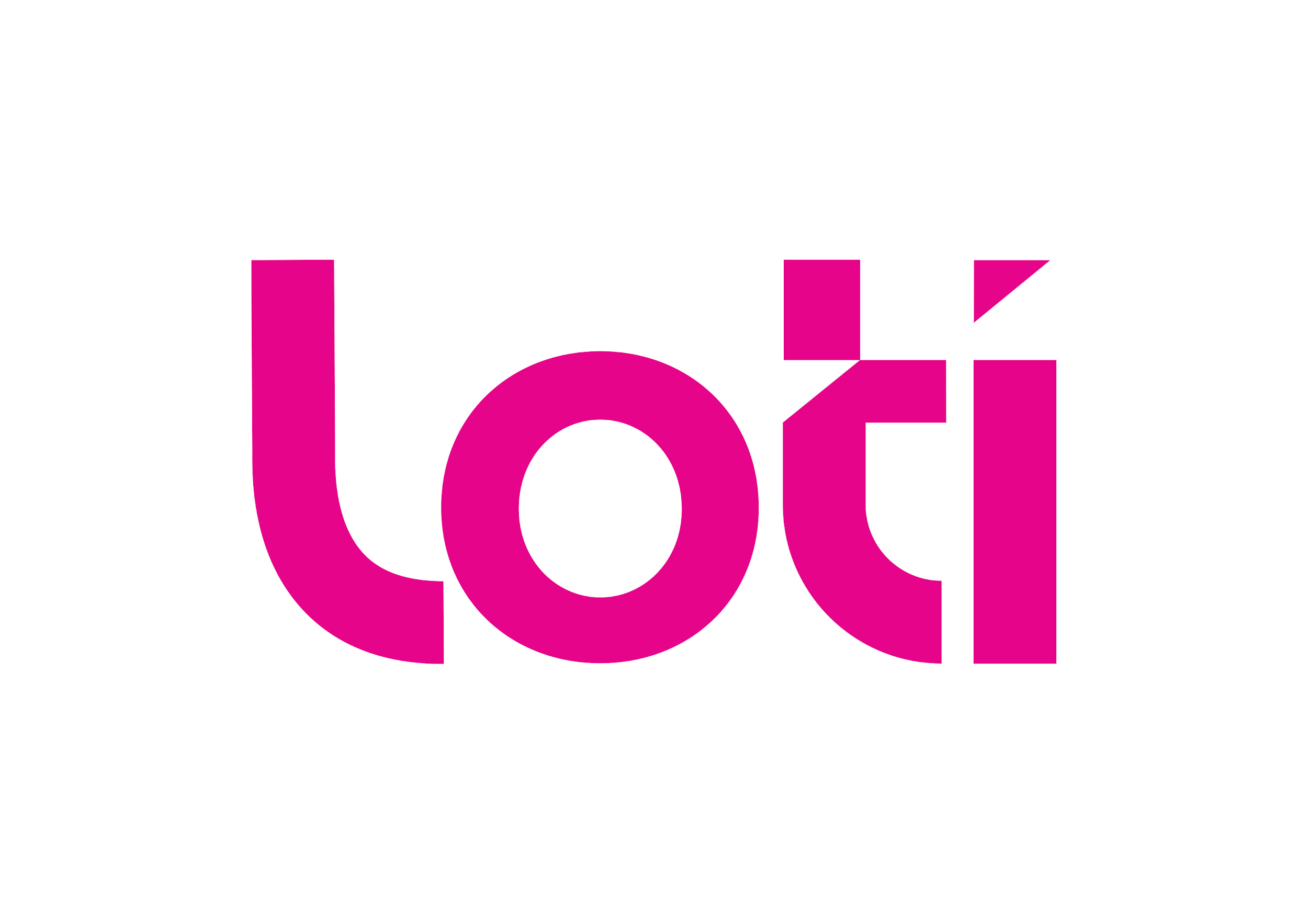 Recommendations:  Skills & Culture.
‹#›
15. 	Include a responsibility for data ethics in data job descriptions.

Organisations should make clear that staff working on and managing data projects are responsible for the ethics of their work. LOTI recommends including this as a responsibility or task in the Job Description for all new, relevant data jobs. These may take different forms depending on the job:

For data practitioners, analysts or scientists:





For data leaders:
Manage the ethical risks and considerations of your data projects, including elements of fairness, accountability, the law,  moral dilemmas, and other risks.
Develop both a culture of data ethics and ethics skills within staff by creating time and space for staff to discuss ethics and embed it within their projects.
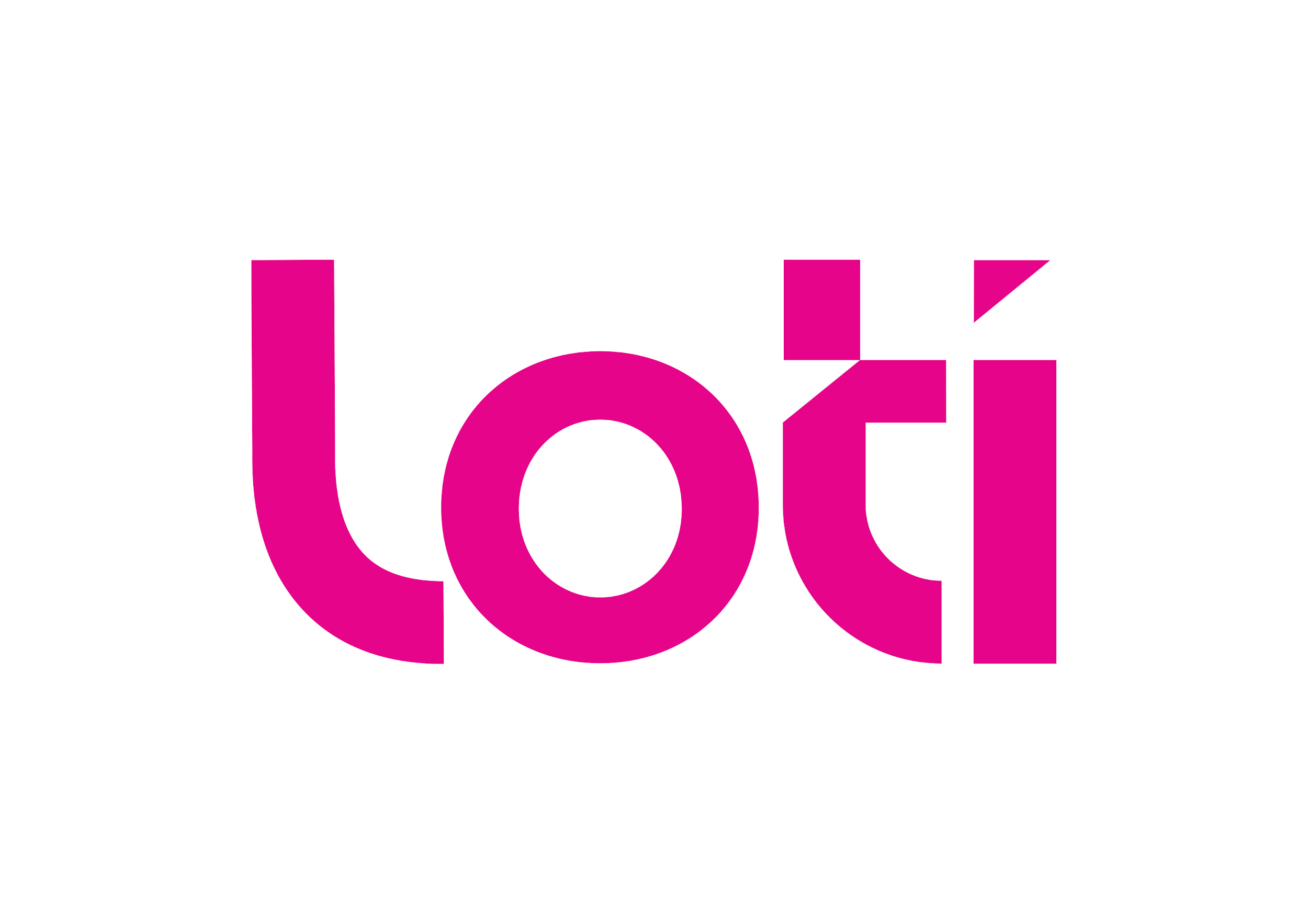 [Speaker Notes: *This responsibility highlights the importance of having data ethics competencies at different levels in an organisation, otherwise the line manager of a data scientist, or even their line manager, if they lack sufficient understanding of data ethics, won’t be able to evaluate the performance of their staff in this regard.]
Recommendations:  Skills & Culture.
‹#›
Hire a dedicated Data Ethicist.

A data ethicist can lead an organisation’s work on data ethics, providing research expertise on data ethics, helping others across the organisation to do best practice in data ethics (including training and providing advice), and raising awareness and space for discussions of ethical issues.

LOTI recommends using the DDaT Capability Framework role as developed by the UK Government to learn more or hire a Data Ethicist.

Following high-profile cases from the private sector, LOTI believes it is important that a Data Ethicist’s position and responsibilities are clearly defined. For example, if they have the power to halt projects, they should not report to the same Managers as those developing the data projects.
Recommendation in Practice:
UK Government departments have started hiring data ethicists, including the Cabinet Office, Ministry of Justice, Office for National Statistics, and from the Scottish Government.
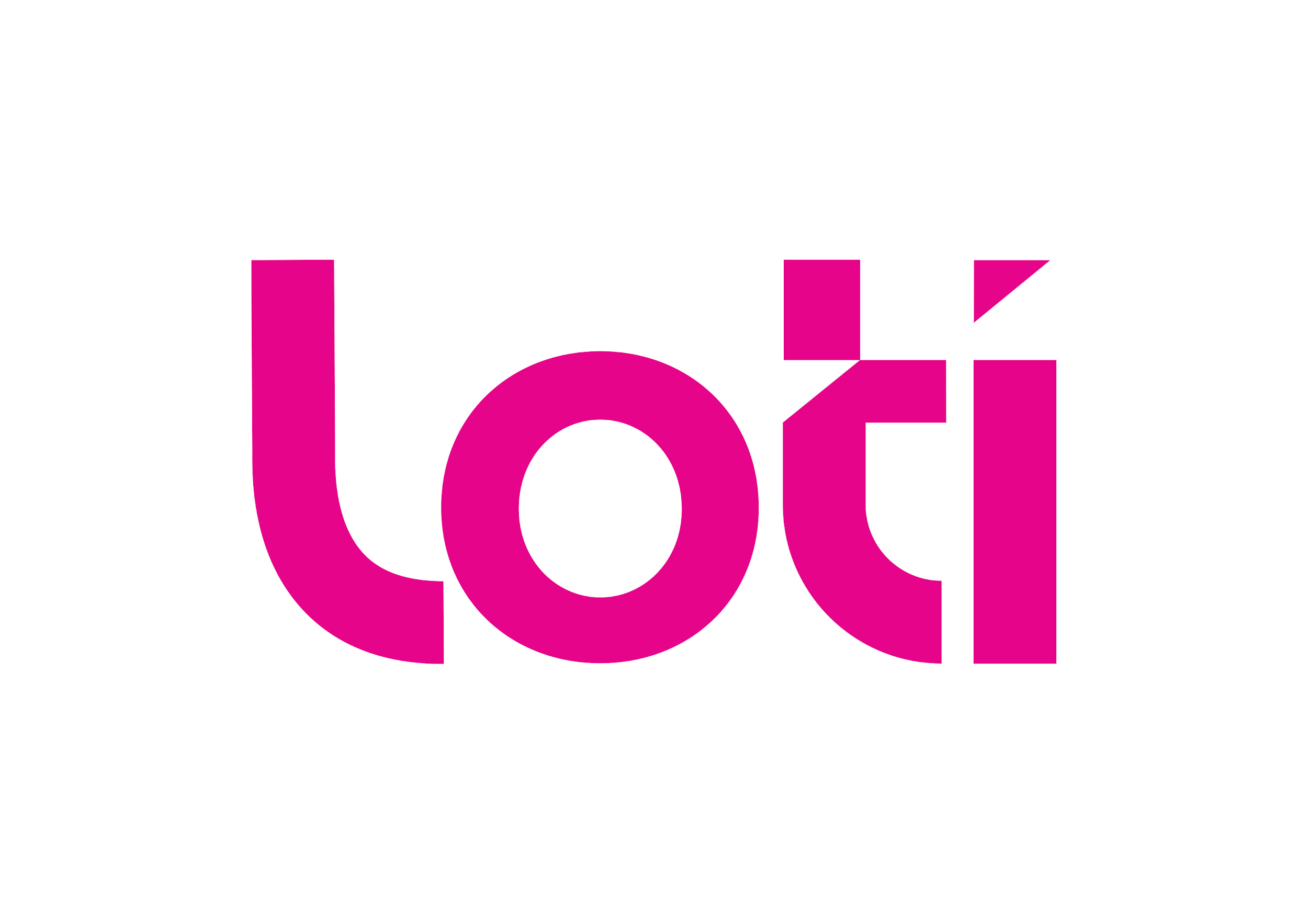 [Speaker Notes: *Hiring a data ethicist should not be the first step of an organisation. This is for two reasons. First, it risks delegating ethics to a single individual. Instead, ethics is the domain of anyone using or managing data. Second, there are very few people with the full skillset to be an ethicist as defined in the DDaT Capability Framework. There simply are not enough people with these skills to hire someone yet - especially when compared with the proportionate need of councils.

Therefore, LOTI recommends first training staff in data ethics, before hiring a dedicated data ethicist. Instead, having undertaken training over the past 12 months, the LOTI Researcher will act as a part-time ‘Data Ethicist’. The Data Ethicist can help boroughs facilitate data ethics explorations of projects, organisational development and citizen engagement, as well as do research on emergent data ethics issues, in lieu of boroughs having such a role themselves.]